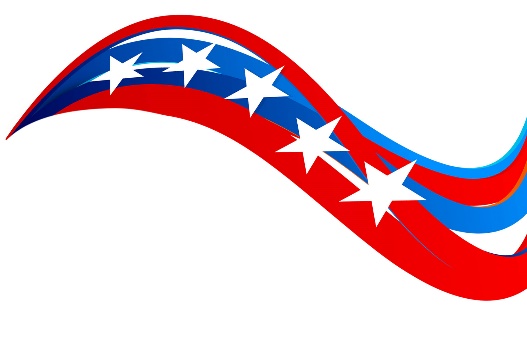 2020 Absentee Ballot Must be Received by:
Nevada: Postmarked on or before Election Day
North Dakota: Postmarked 1 day before election
Source: vote.org; ncsl.org (as of 7/22/20)
1